Hapeville Charter Schools
FINANCIAL REPORT (through March 2018)

Board Meeting – April  2018
HCS Financial Summary – as of  3.31.18 – 75% school year
KEY POINTS:
Cumulatively, we are $971 in the RED in comparing actual revenue to actual expenses YTD
Focus needs to be on paring expenses (highlighted) and recovering unrealized revenue.
2
HCS Financial Summary – as of  3.30 – 75 % school year
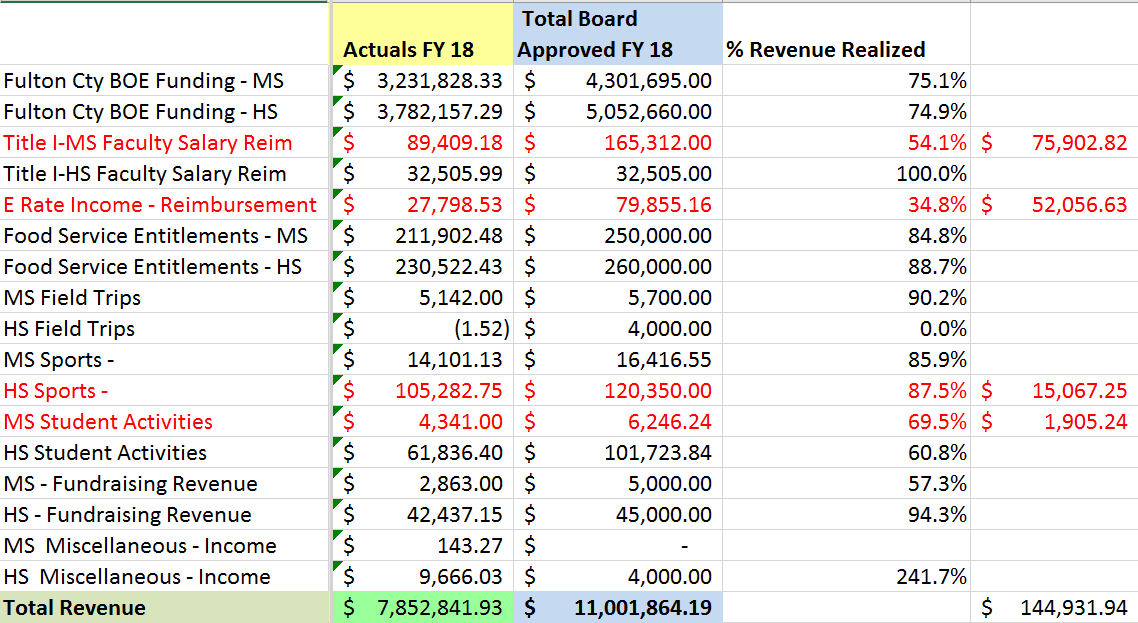 Need to focus on recovering these revenue items and pare back expenses – to be reviewed 
with Mr. Lindsay and Ms. Olsen
3
Food Service: summary
4
HCS 2018-19Next Steps…time  to  start planning  the  budget  for  2018-19
Preparation of budget calendar
As always, development of budget is driven from requirement to approve preliminary budget at June Foundation Board meeting
DONE – 3/22 - By March BOD meeting, plan to have first Finance Committee meeting to identify key milestones for budget development
ED is developing and CFO setting dates needed 
Faculty/staff needs 
Instructional needs
Administrative needs
First Draft – 2018-19 Budget is in review
Key dates
DONE - March 22 – first meeting with FCSS for 2018-19 budget review
May 2018 BOD – Budget Hearing #1 (projected)
June 2018 – Foundation Board to set date for annual meeting to review and approve preliminary budget
5